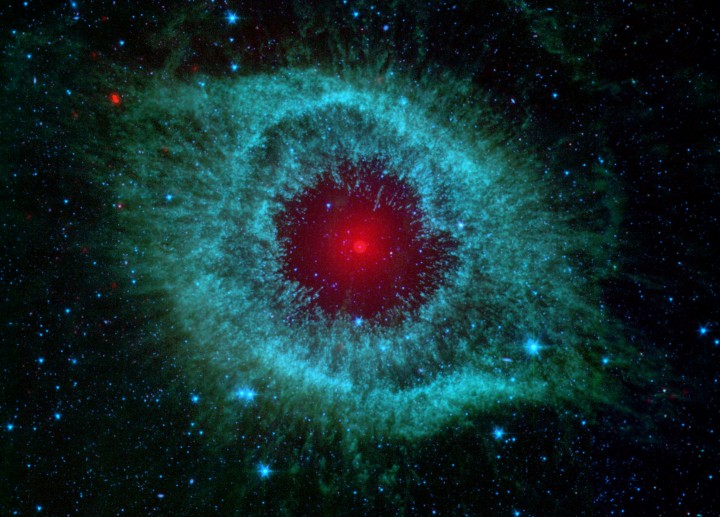 تقديم وتعريف
مفهوم النظرة العالمية
القسم 1
د. لويس وينكلر • مدرسة شرق آسيا اللاهوتية (سنغافورة)تحميل د. ريك جريفيث • مؤسسة الدراسات اللاهوتية الأردنيةالملفات بلغات عدة للتنزيل المجاني على  BibleStudyDownloads.org
كريستين، أنا، جوش، باربرا وبيثاني
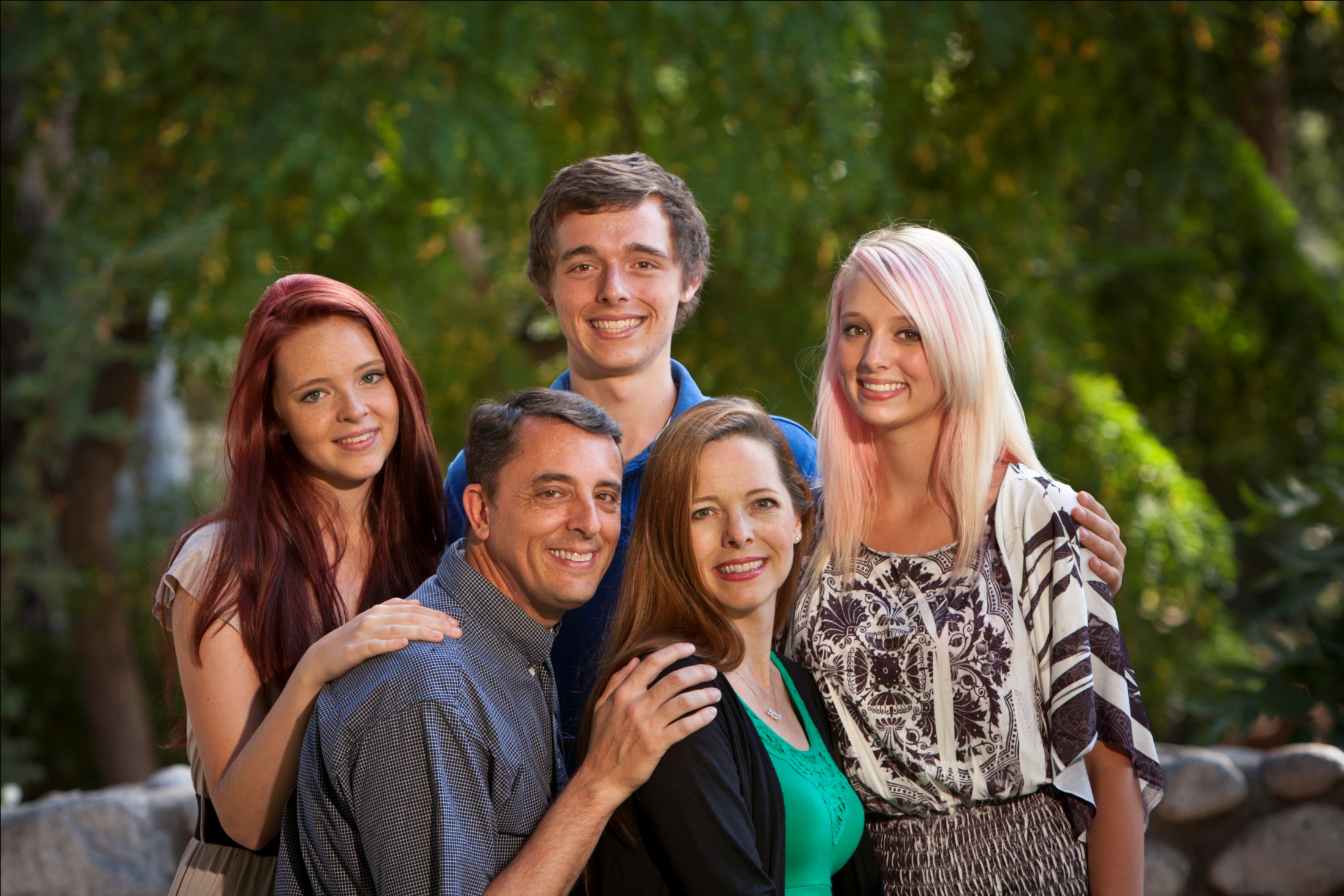 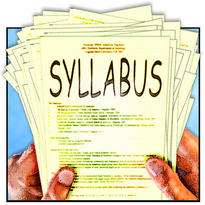 1. إلى أين نحن متجهون في هذا الصف؟
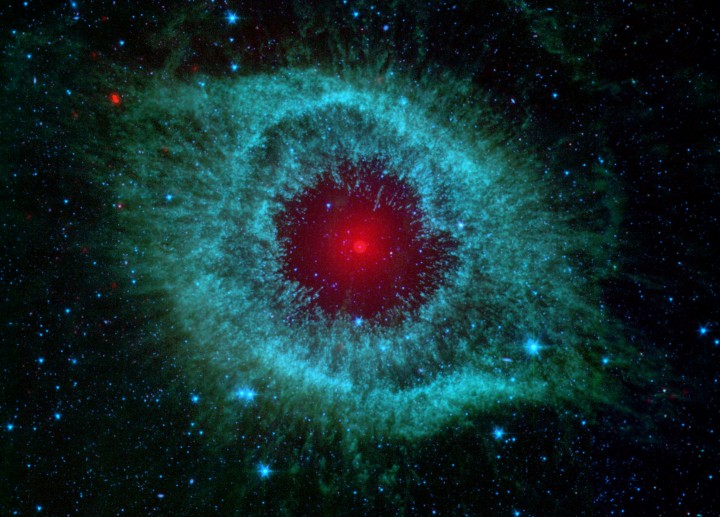 1. إلى أين نحن متجهون في هذا الصف؟
2. ما هي النظرة العالمية
أ . المشكلة المحتملة للتحيز الموجه نحو البصر:
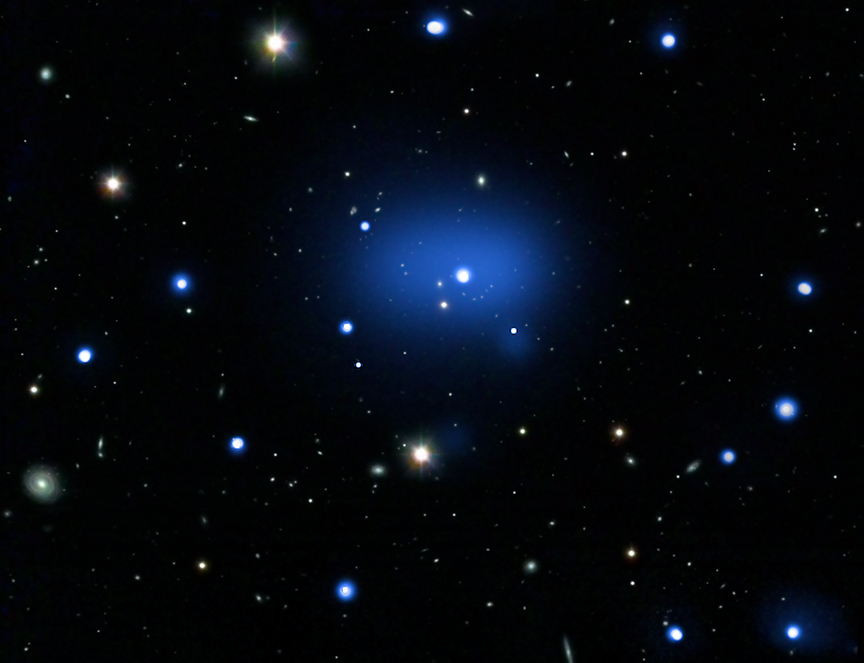 1. إلى أين نحن متجهون في هذا الصف؟
2. ما هي النظرة العالمية؟
أ  . المشكلة المحتملة  للتحيز الموجه نحو البصر
ب. تعريف العمل
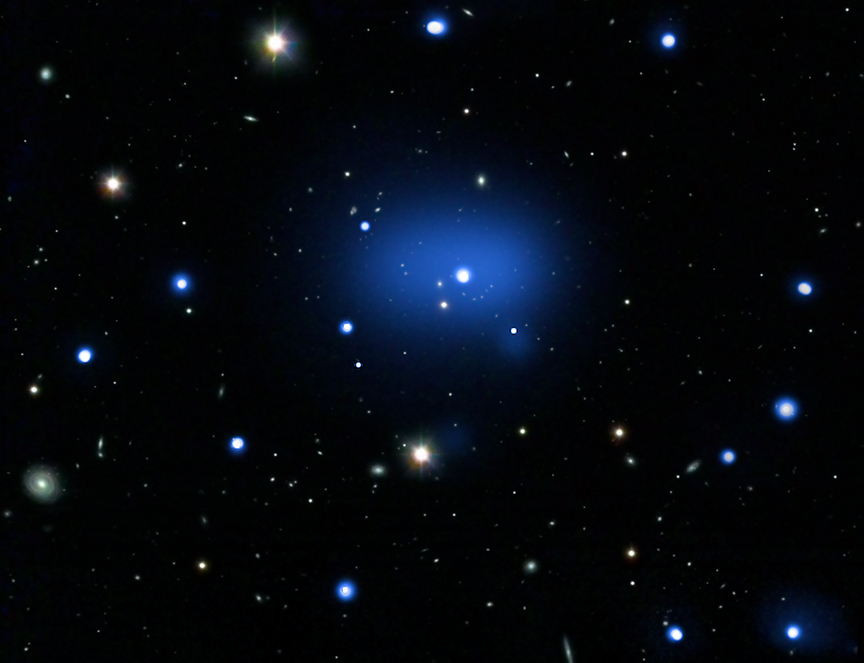 تمثل وجهة النظر العالمية  الإفتراضات المعرفية والعاطفية والتقييمية الأساسية، التي تطرحها مجموعة من الناس حول طبيعة الأشياء، والتي يستخدمونها لتنظيم حياتهم. وجهات النظر العالمية هي ما يعتبره الناس ضمن مجتمع ما حقائق معينة، أي أنها الخرائط التي لديهم عن الواقع والتي يستخدمونها للعيش.  
بول ج. هايبرت، تحول وجهات النظر  العالمية، 15
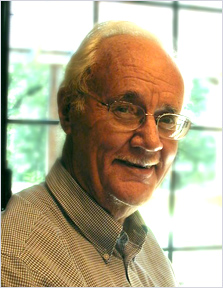 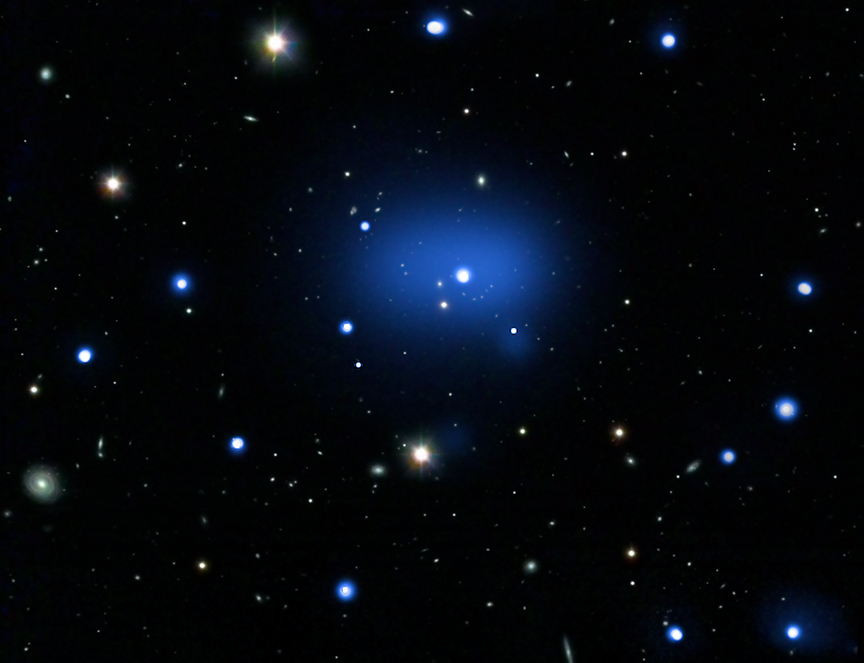 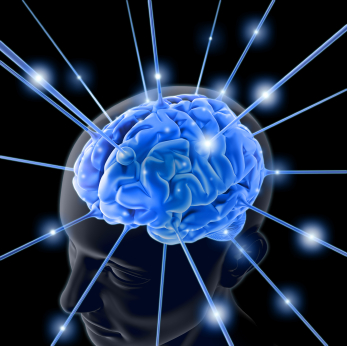 ت. تسليط الضوء على العناصر الأساسية في هذا التعريف
1. معرفية:
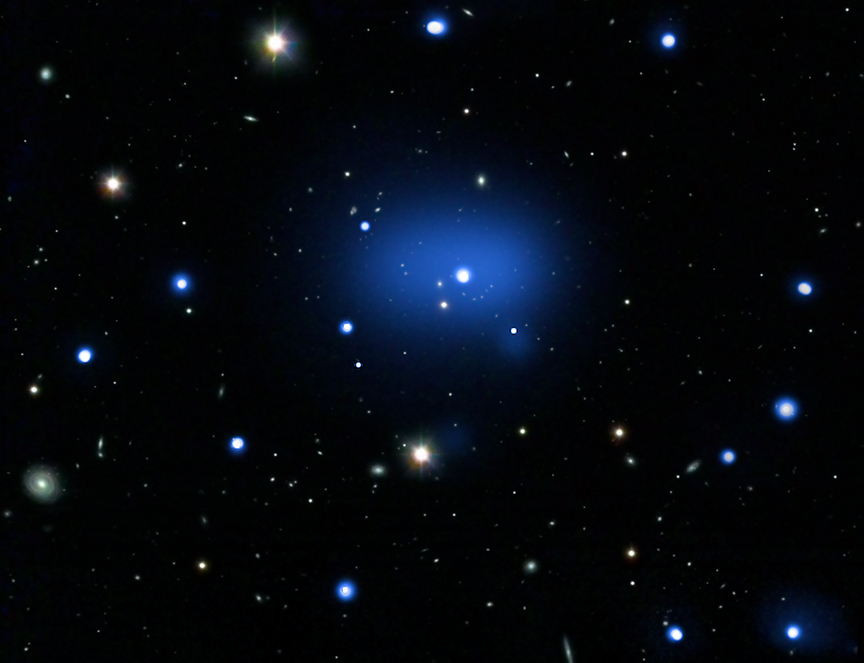 ت. تسليط الضوء على العناصر الأساسية في هذا التعريف
1. معرفية: 
2. عاطفية:
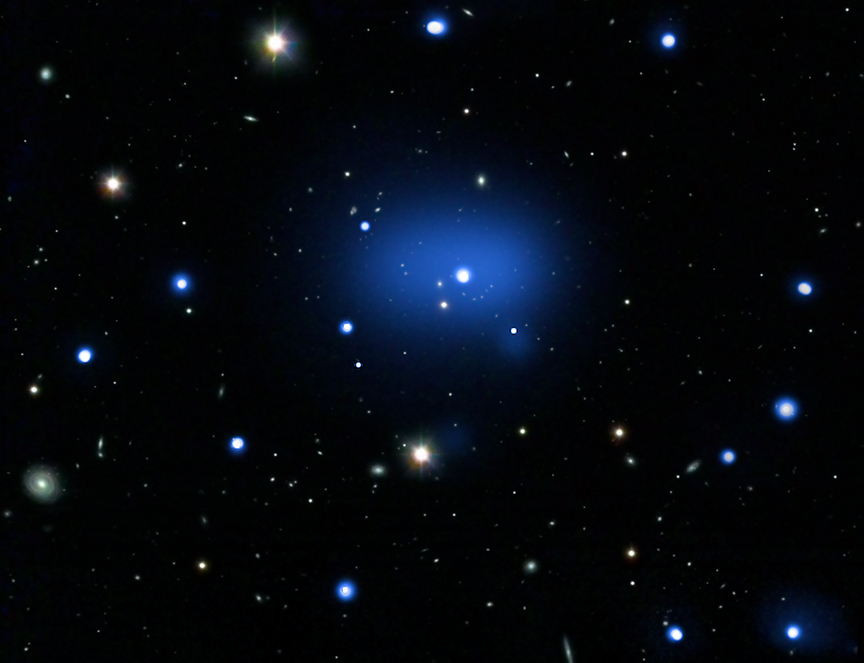 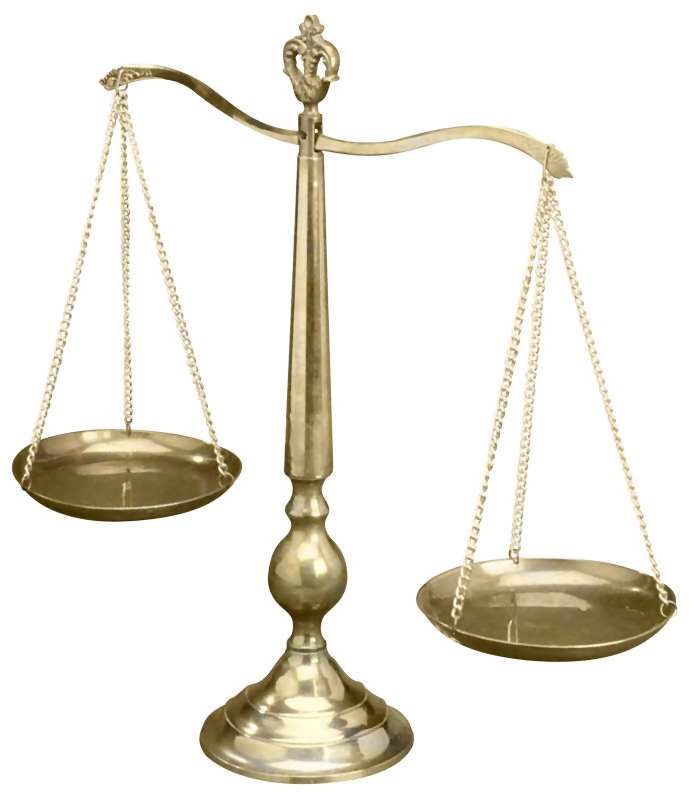 ت. تسليط الضوء على العناصر الأساسية في هذا التعريف
1. معرفية:
2. عاطفية:
3. تقييمية:
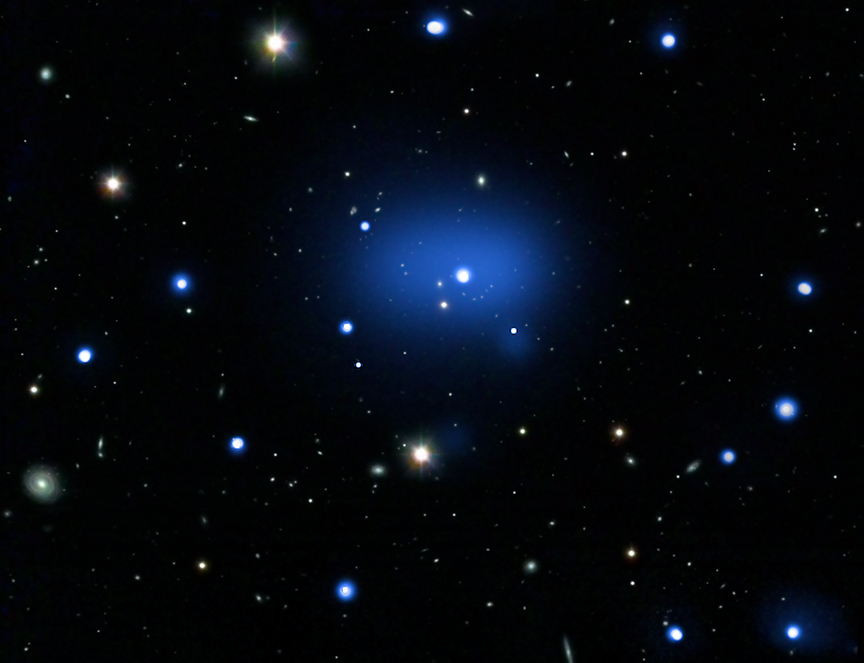 ت. تسليط الضوء على العناصر الأساسية في هذا التعريف
1. معرفية:
2. عاطفية:
3. تقييمية:
4. افتراضات:
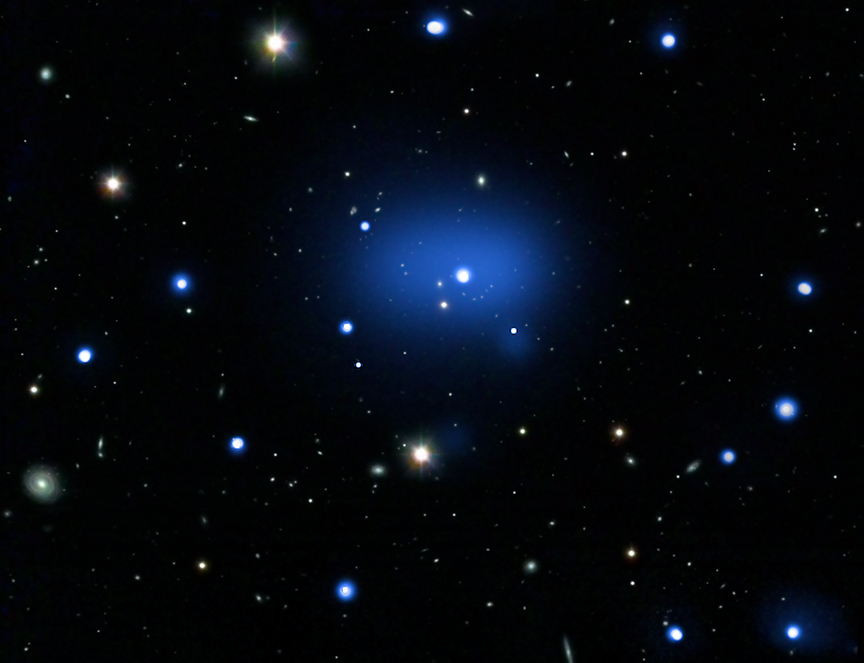 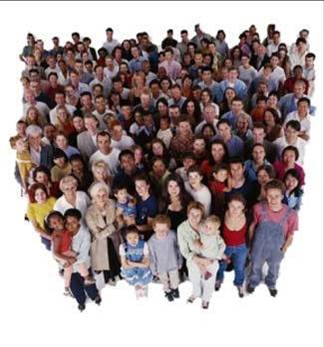 ت. تسليط الضوء على العناصر الأساسية في هذا التعريف
1. معرفية:
2. عاطفية:
3. تقييمية:
4. افتراضات: 
5. مجتمع:
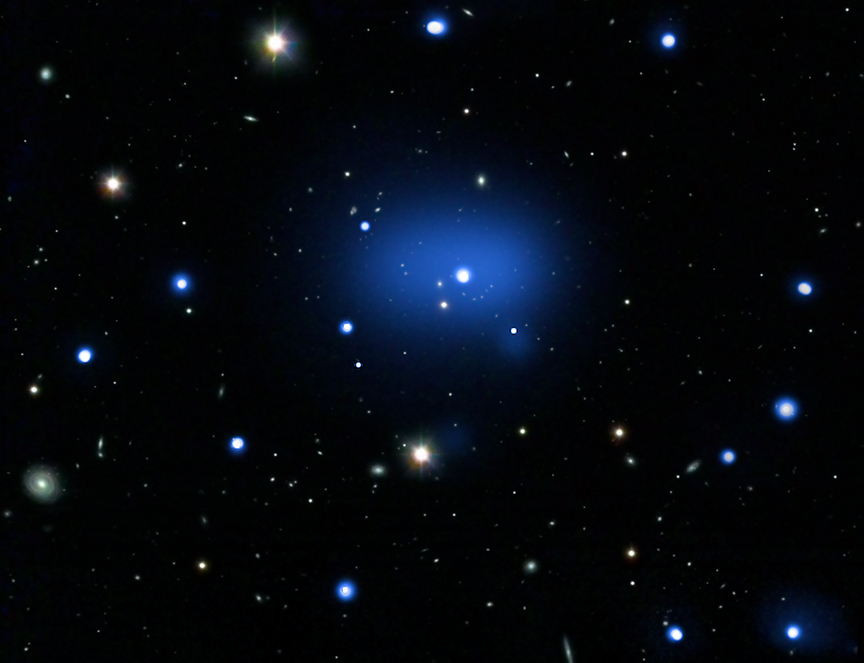 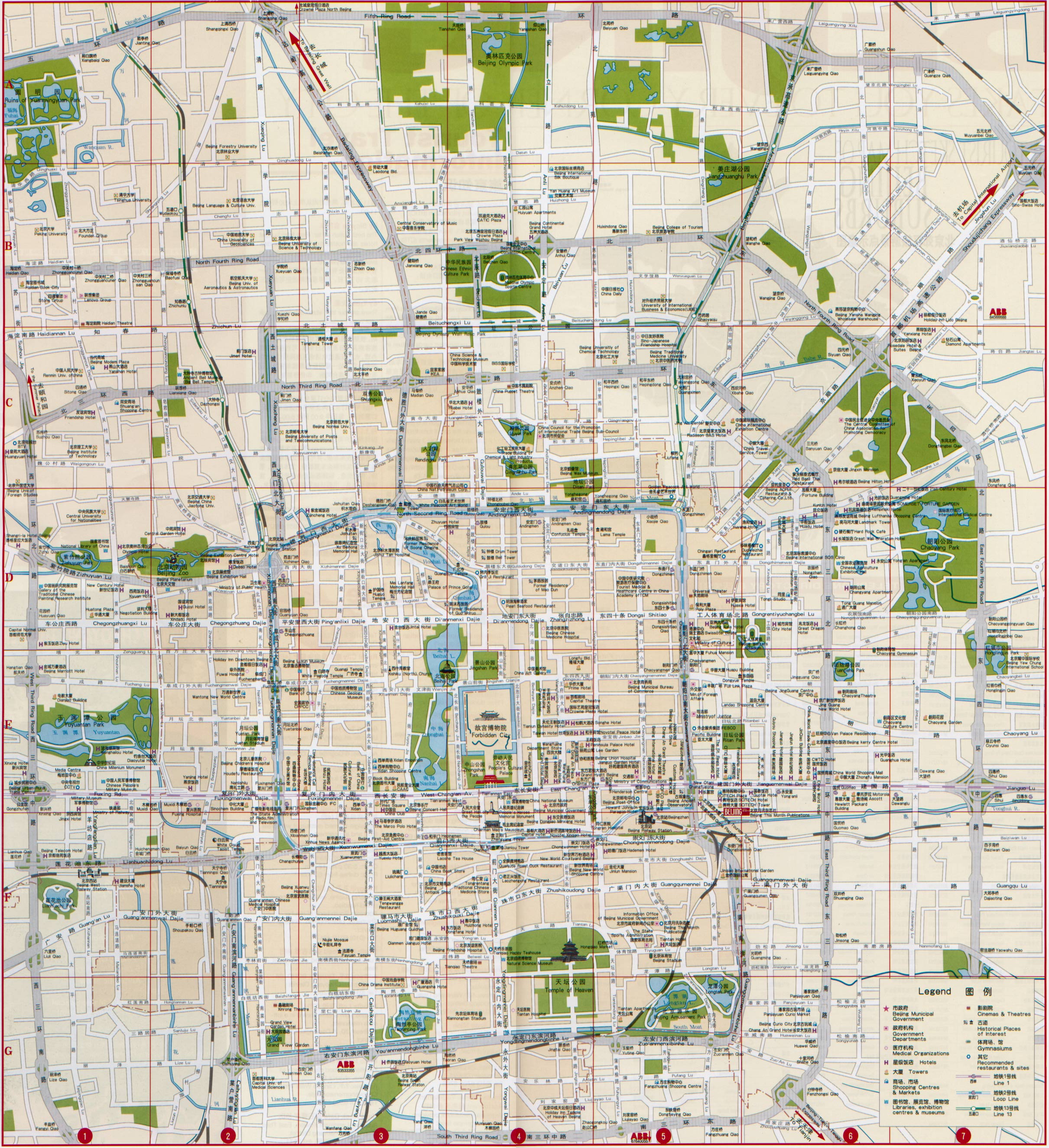 ت. تسليط الضوء على العناصر الأساسية في هذا التعريف
1. معرفية:
2. عاطفية:
3. تقييمية:
4. افتراضات: 
5. مجتمع: 
6. خارطة العيش:
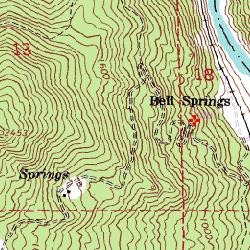 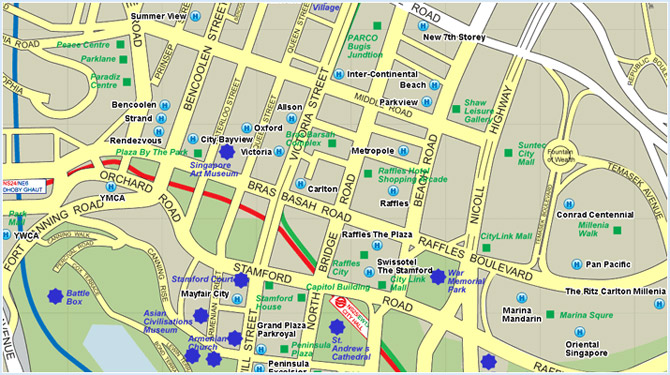 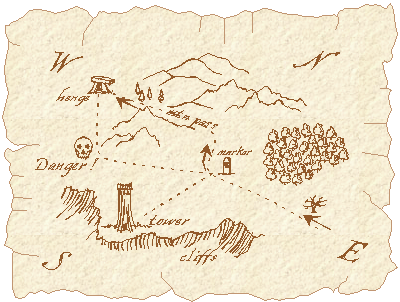 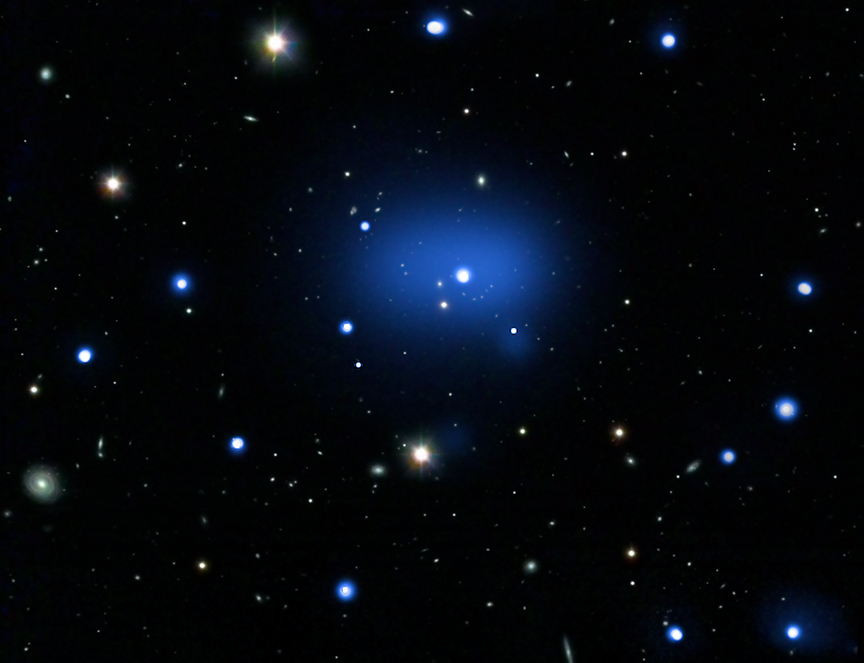 3. ما الذي يستطيع هذا الصف وما لا يستطيع إنجازه:
أ  . الفهم مقابل الشمول
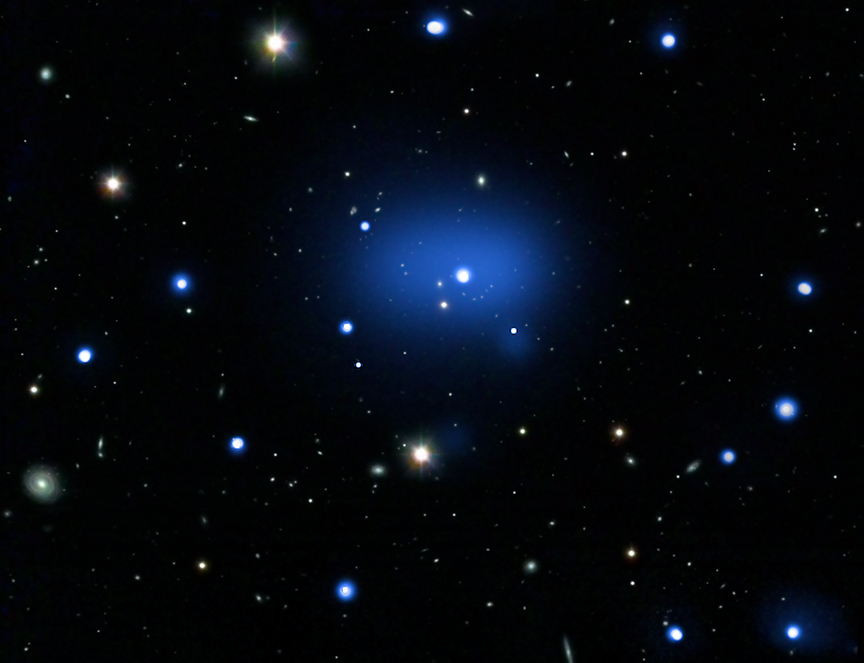 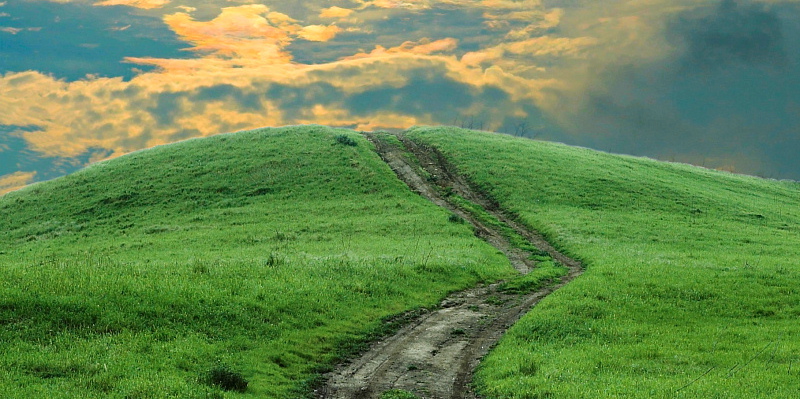 3. ما الذي يستطيع هذا الصف وما لا يستطيع إنجازه:
أ  . الفهم مقابل الشمول
ب. الرحلة مقابل الوصول
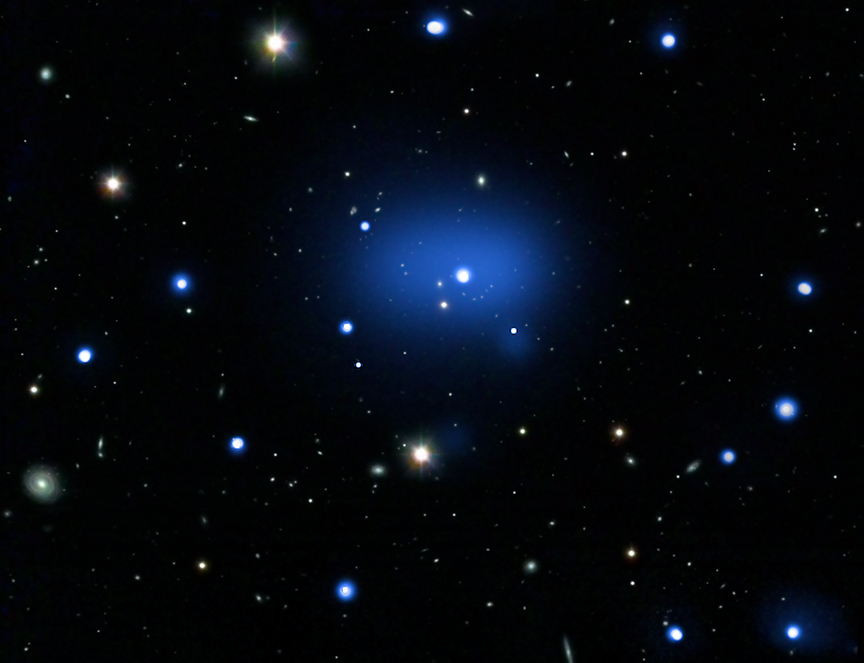 3. ما الذي يستطيع هذا الصف وما لا يستطيع إنجازه:
أ  . الفهم مقابل الشمول
ب. الرحلة مقابل الوصول 
ت. المسار مقابل الكمال
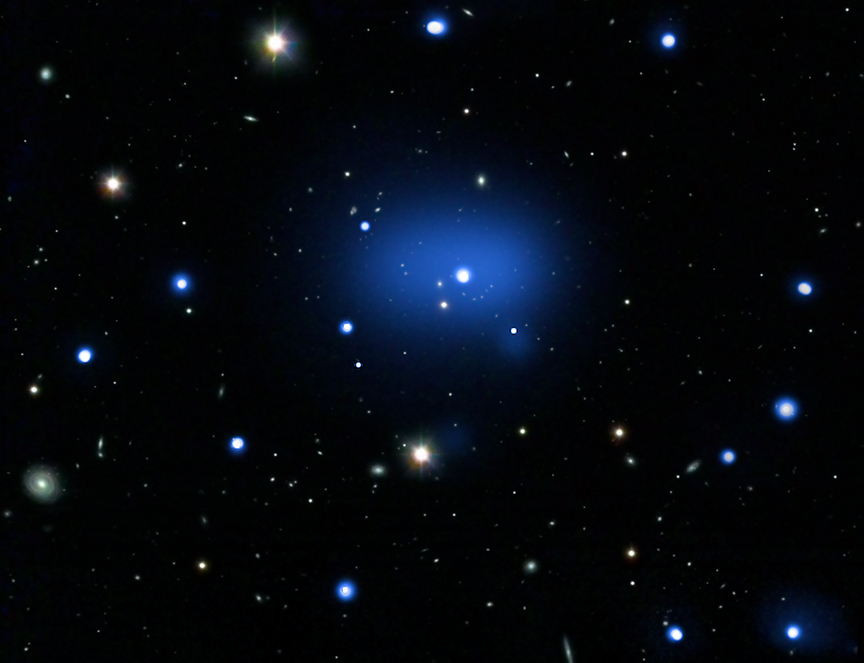 4. العلاقة بين الأديان ووجهات النظر العالمية: وجهات نظر أولية: 
أ  . متى نستطيع أن ندعو دين ما بأنه وجهة نظر عالمية؟
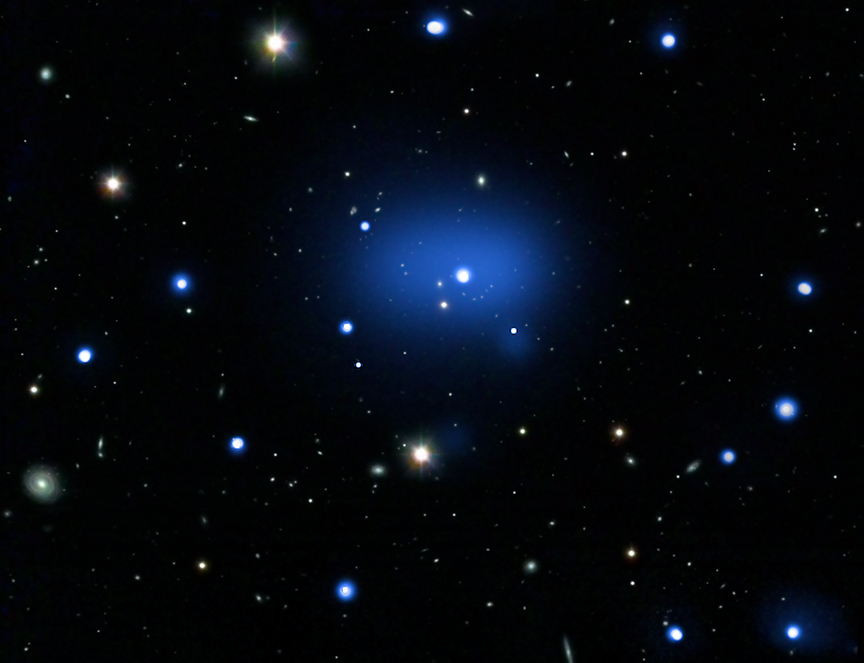 4. العلاقة بين الأديان ووجهات النظر العالمية: وجهات نظر أولية: 
أ  . متى نستطيع أن ندعو دين ما بأنه وجهة نظر عالمية؟
ب. حقيقة العوامل الإضافية التي تشكل النظرة العالمية:
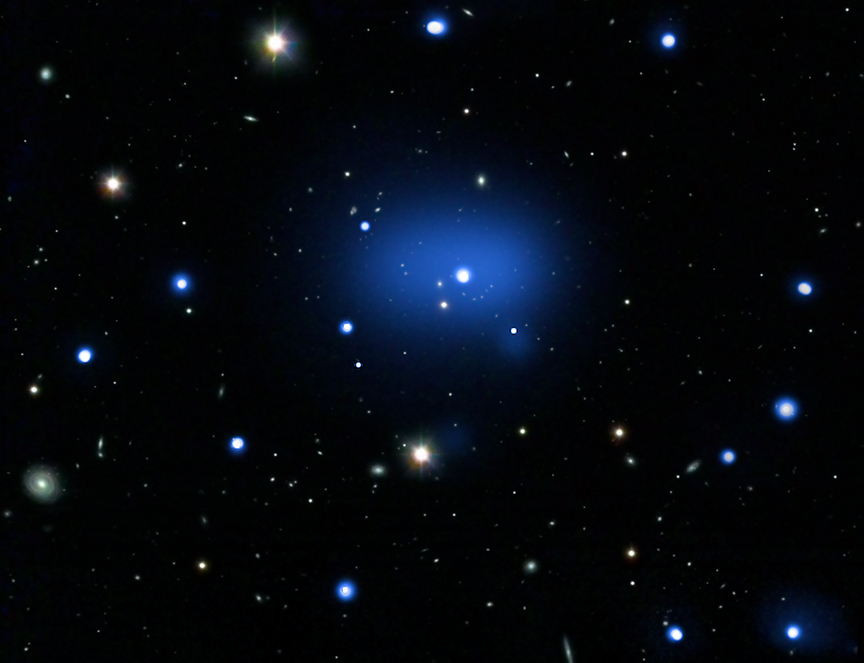 4. العلاقة بين الأديان ووجهات النظر العالمية: وجهات نظر أولية: 
أ  . متى نستطيع أن ندعو دين ما بأنه وجهة نظر عالمية؟
ب. حقيقة العوامل الإضافية التي تشكل النظرة العالمية:
ت. مخططات فين للمساعدة في توضيح بعض العلاقات المحتملة:
بعض الأمثلة المحتملة للعلاقات بين الثقافة، وجهات النظر الشخصية، والنظرة الكتابية للعالم باستخدام مخططات فين.
التقارب الكتابي والأرضية المشتركة
عامل عالمي محتمل (اعتماداً على طبيعة الثقافة المضيفة)
التقارب الكتابي        والأرضية المشتركة
شخص من ثقافة متأثرة بالكتاب المقدس (ولكن ليس بالضرورة مسيحياً)
التقارب الكتابي        والأرضية المشتركة
شخص من ثقافة غير متأثرة بالكتاب المقدس (وهو على الأرجح ليس مسيحياً)
التقارب الكتابي        والأرضية المشتركة
مسيحي متنامٍ يعيش في ثقافة غير متأثرة بالكتاب المقدس
التقارب الكتابي        والأرضية المشتركة
ينتمي هذا الشخص إلى ثقافة غير متأثرة بالكتاب المقدس، وليس من المحتمل ألا يكون مسيحياً فحسب، بل هو أيضاً دخيل على الثقافة إلى حد كبير.
التقارب الكتابي        والأرضية المشتركة
الهدف النهائي هو إحضار وجهات النظر الشخصية للفرد، متوافقة بشكل متزايد مع النظرة الكتابية للعالم، بينما هي في الوقت نفسه تؤثر وتتأثر بالمجالات الثقافية المحيطة لمجد الله الأعظم، بحيث تتحرك الثقافة على رجاء وبروح الصلاة، نحو توافق أعظم مع النظرة الكتابية للعالم.
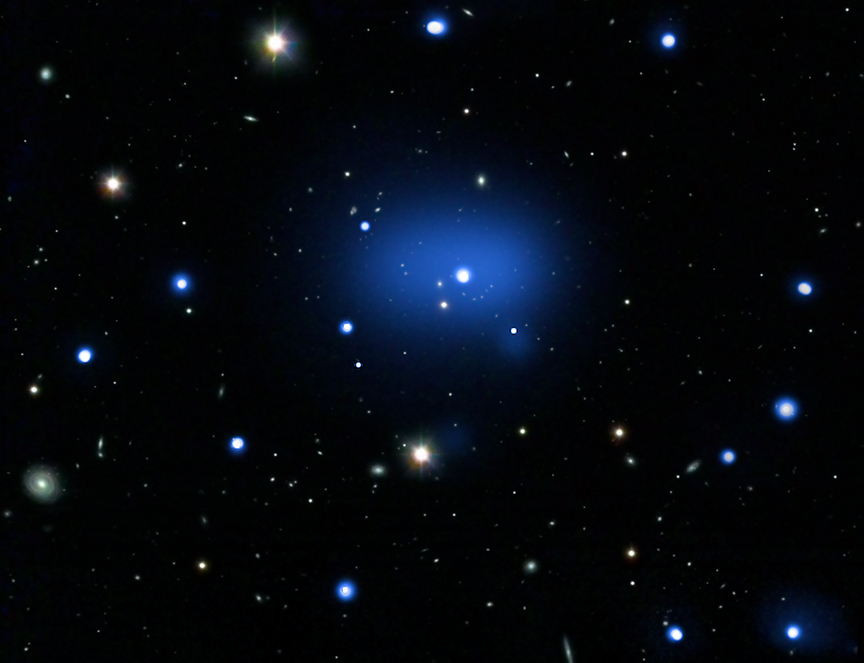 5. خلاصة وتطبيق: المنظم الجرافيكي
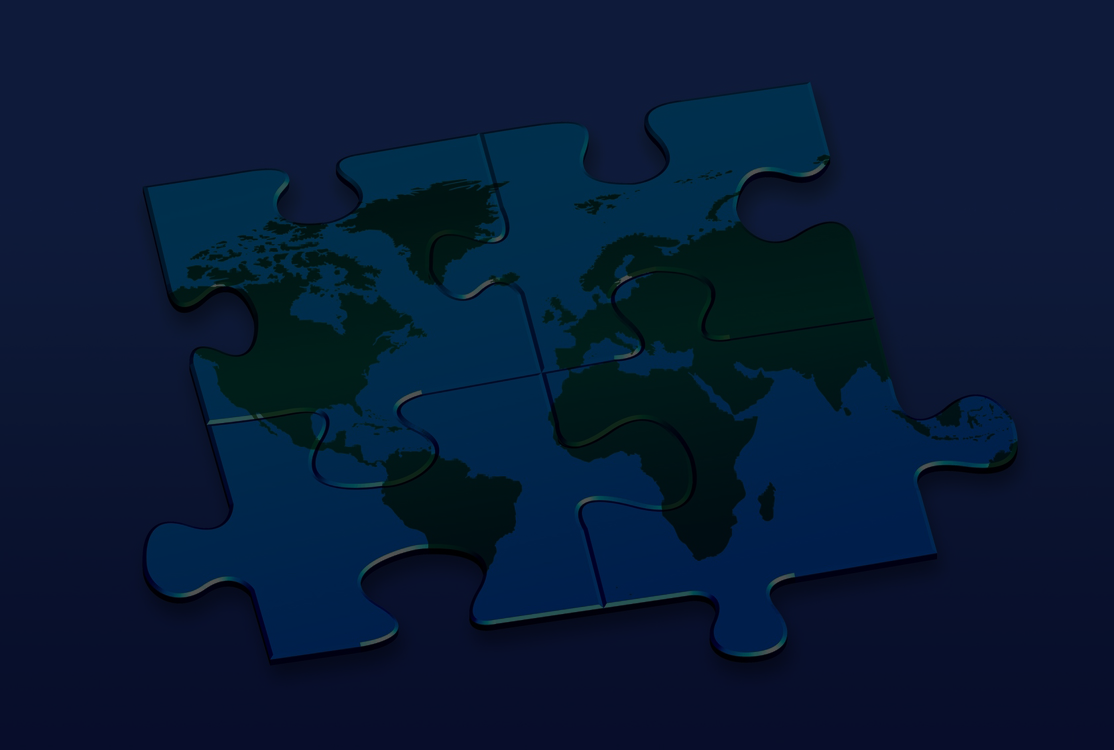 النظرة العالمية
وصنع القرار الكتابي
المنظم الجرافيكي
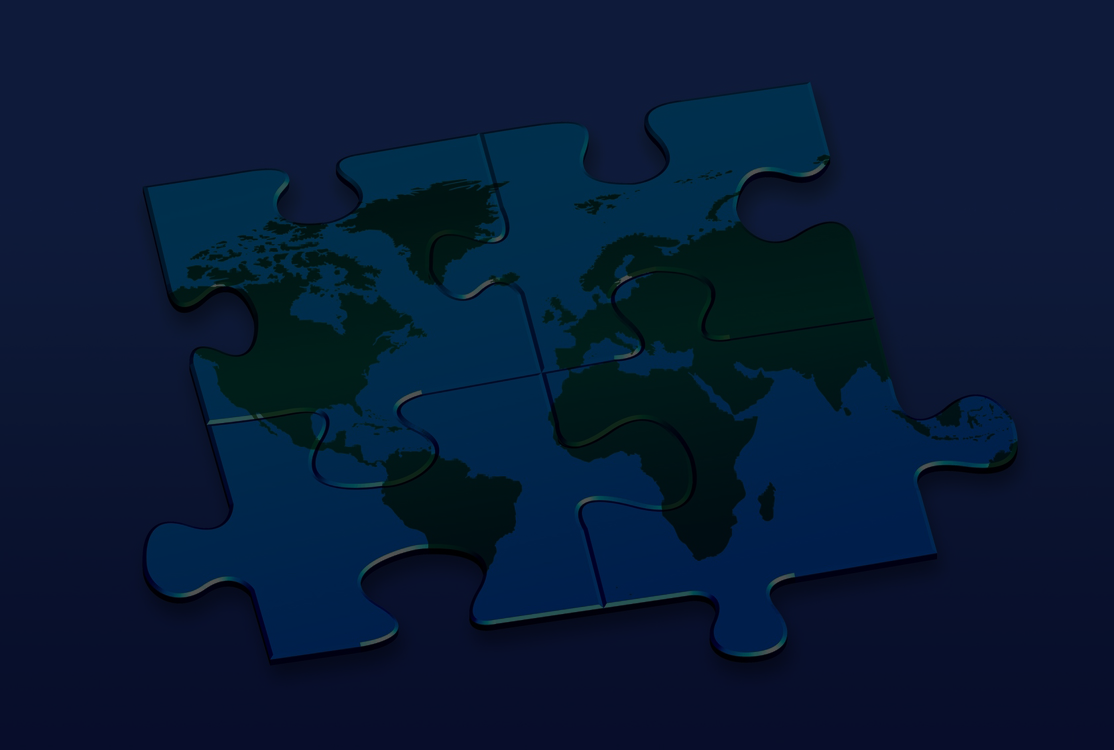 الأدوات الأساسية للعقلانية البشرية والشخصية،  وبيانات الحس الخام، والميراث الثقافي
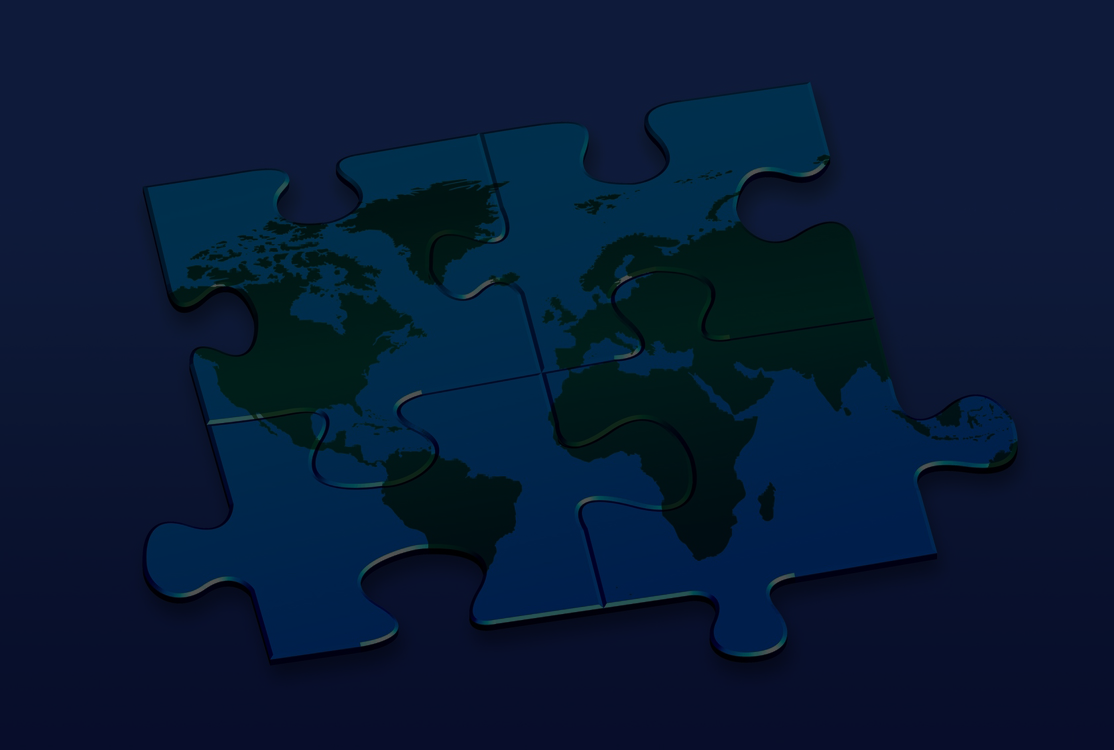 ما الذي تم إنجازه؟
ما هو الأمر الجيد؟
ما هو الأمر الصحيح؟
ما هو الأمر الحقيقي؟
قصتي/قصتنا
(الرواية/الروايات الأساسية
النظرة العالمية
الميتافيزيقيا
المعتقدات/المعرفة                        (نظرية المعرفة)
القيم (الأخلاق)
السلوك (علم الإجتماع)
5 أسئلة رئيسية لسرد النظرة العالمية
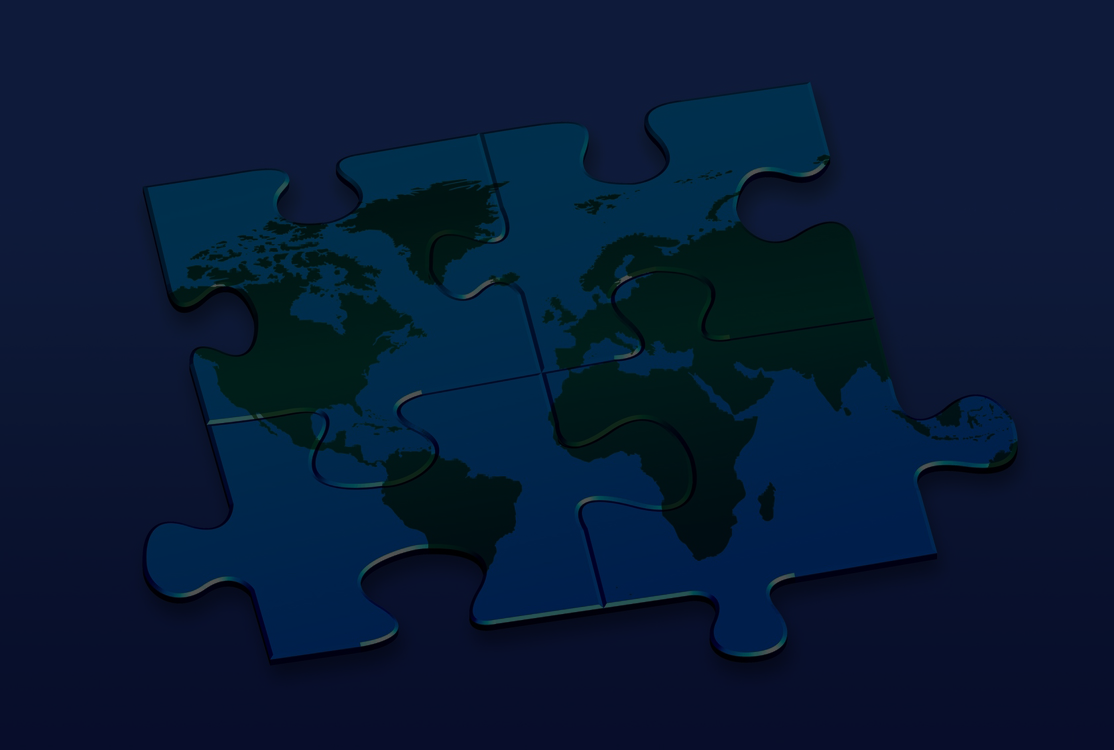 5 عناصر أساسية للنظرة العالمية
ما الذي تم إنجازه؟
4 مواضيع رئيسية لسرد الكتاب المقدس
الخليقة، السقوط، الفداء، الذروة
إعادة التنظيم     والتقارب
ما هو الأمر الجيد
ما هو الأمر الصحيح؟
ما هو الأمر الحقيقي؟
8 خطوات أساسية لصنع القرارات الكتابية:
قصتي/قصتنا
(الرواية/الروايات الأساسية
التوبة وإعادة البرمجة والإصلاح
النظرة العالمية
الميتافيزيقيا
المعتقدات/المعرفة                        (نظرية المعرفة)
4 معايير رئيسية لتقييم النظرة المسيحية للعالم
1. هل يمثل الواقع بشكل كافٍ؟
2. هل يفسر ما يدعي أنه يفسره؟
3. هل هو مرضي ذاتياً؟
4. هل يتطابق مع النظرة الكتابية للعالم؟
القيم (الأخلاق)
السلوك (علم الإجتماع)
الإسنادات

Bartholomew, Craig G. and Michael W. Goheen.  The Drama of Scripture: Finding Our Place in the Biblical Story.  Grand Rapids: Baker Academic, 2004.

Hiebert, Paul G.  Transforming Worldviews: An Anthropological Understanding of How People Change.  Grand Rapids: Baker Academic, 2008.

Hollinger, Dennis P.  Choosing the Good: Christian Ethics in a Complex World.  Grand Rapids: Baker Academic, 2002.

Rae, Scott B.  Moral Choices: An Introduction to Ethics.  3 ed.  Grand Rapids: Zondervan Publishers, 2009
 
Sire, James W. The Universe Next Door, 5th Edition. Downers Grove, IL:  InterVarsity Press, 2009.
تتضمن عملية إعادة التنظيم والتقارب مع النظرة الكتابية للعالم ثلاثة عناصر أساسية على الأقل: 

1) التوبة
2) إعادة البرمجة
3) الإصلاح

بمعونة الله تمكن هذه العناصر الثلاثة الفرد من الفهم، التبني والعيش المتزايد للنظرة المسيحية للعالم، بحيث يتمجد الله ومن ثم يستطيع المجتمع المحيط به أن يتأثر كتابياً خلال هذه العملية.
التوبة

هذا يتضمن إدراك وقبول أنماط التفكير والقيم والأفعال الخاطئة.

كما تشمل التخلي عن تلك المعتقدات الخاطئة وأنماط العادات، والإستعداد المتواضع للإستسلام لمشيئة الله، والثقة به لإحداث تغيير دائم في الحياة.
إعادة البرمجة

هذا يتضمن إعادة البرمجة النشطة لأنماط الأفكار، القيم، والمثل العليا، بحيث تتوافق مع شخصية ومقاصد الله. 

يتم تحقيق ذلك بأعلى مقدار من الفعالية، من خلال إشباع القلب والفكر بكلمة الله، الكتاب المقدس في سياق مجتمع محوره المسيح.
الإصلاح

يتضمن هذا عملية نشطة لخلق عادات وسلوكيات جديدة، ترضي الرب وثؤثر* في الثقافة، وقد يتضمن هذا أيضاً تشكيل مجتمعات وأنظمة ثقافية جديدة جنباً إلى جنب مع إصلاح القديمة منها.

يحدث هذا من خلال التقليد الواعي للتقوى، والمجازفة الشجاعة والتطبيق الخلاق لحق الله عبر الثقافة.

* برجاء ملاحظة أن استخدام مصطلح "مؤثر" هنا لا يعني بالضرورة أن الثقافة سوف تتبنى النظرة الكتابية للعالم. إنه يعني فقط أن الثقافة سوف تنتبه وتتفاعل بطريقة ما (إيجاباً أو سلبياً) مع هذه الطريقة ونظام الحياة الجديد.
Black
أحصل على هذا العرض التقديمي مجاناً
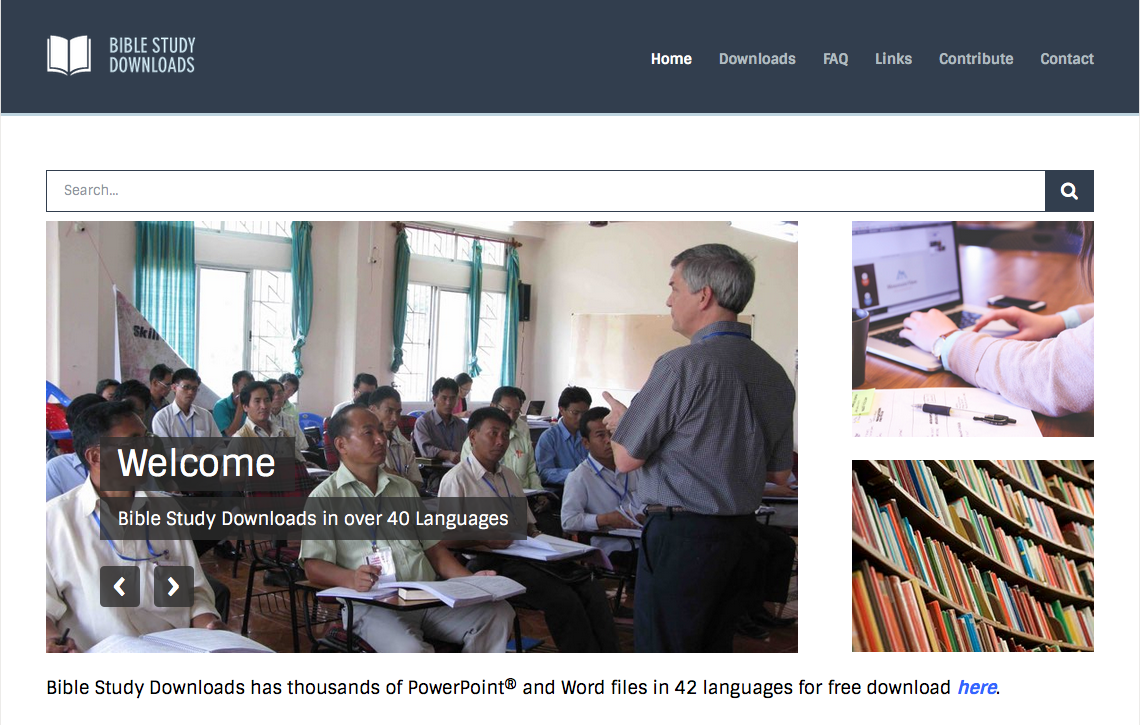 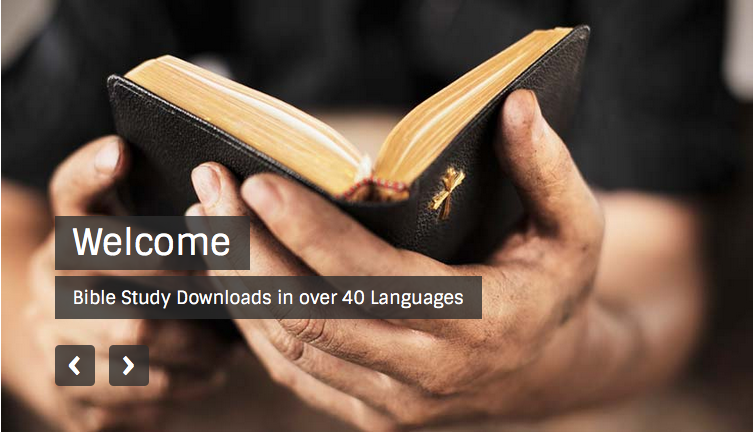 النظرة العالمية at BibleStudyDownloads.org
[Speaker Notes: WV (Worldviews)]